المخلوقات الحيّة تغيّرُ بيئاتها
المخلوقات الحيّة تغيّرُ بيئاتها
أنظر و أتساءل
تسقطُ أوراق الأشجار و تغطي أرض الغابة , ما الذي سيحدثُ لهذه الأوراق ؟ 
و ما الذي يجعلها تختفي
الوحدة
2
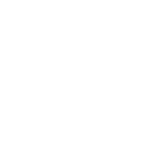 جواب :
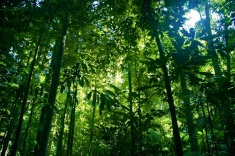 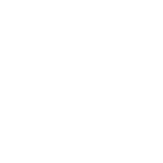 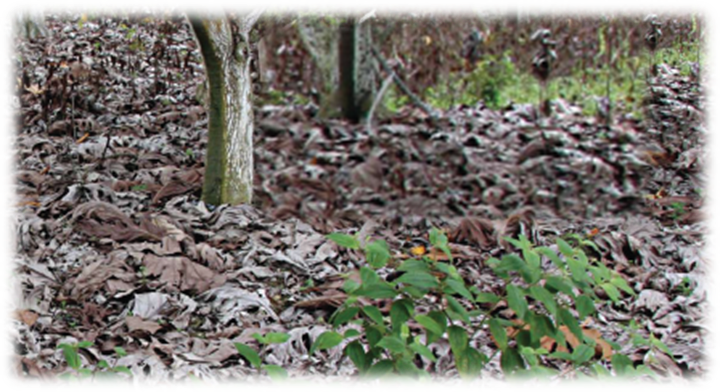 تتحلَّل بوساطة المخلوقات الحيّة الدقيقة
4
الفصل الرابع
التغيُّرات في النظام البيئي
النظام البيئي
المخلوقات الحيّة تُغيّرُ بيئاتها
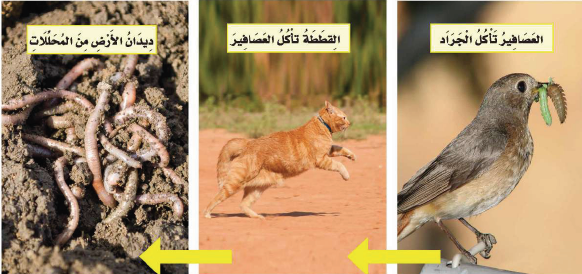 تُحدِثُ المخلوقات الحية تغييراً في بيئاتها لتلبية حاجاتها ,
فالعنكبوت يَنسجُ شباكه ليصطاد الحشرات , و الطيور تبني أعشاشاً تُؤوِي صغارَها , و النبات يَمتصُّ الماء من التربة , هذه الأعمال تُغيِّر البيئة بشكلٍ بسيطٍ
كيف تُحدِثُ المخلوقات الحية تغييراً في بيئاتها ؟
بعض هذه الموارد يوجد بشكل محدود لذلك تتنافس المخلوقات الحية فيما بينها للحصول عليها , 
فالتنافس استخدام أكثر من مخلوق حي للمورد في الوقت نفسه
الوحدة
2
البكتيريا و الفطريات
 تُحدِثُ تغييراتٍ كبيرةً في البيئة عندما تُحلِّلُ أوراق الأشجار و المواد الميّتة و فتحوِّلها إلى أملاح معدنية تُضاف إلى التربة , فتُشكِّل سماداً يستعمله النبات في  نموه
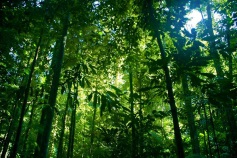 جميع المخلوقات الحية تحتاج إلى موارد مختلفة تساعدها على البقاء حيّاً , و من هذه الموارد الغذاء و الماء و الهواء و المكان و ضوء الشمس , و المأوى
4
الفصل الرابع
التغيُّرات في النظام البيئي
النظام البيئي
المخلوقات الحيّة تُغيّرُ بيئاتها
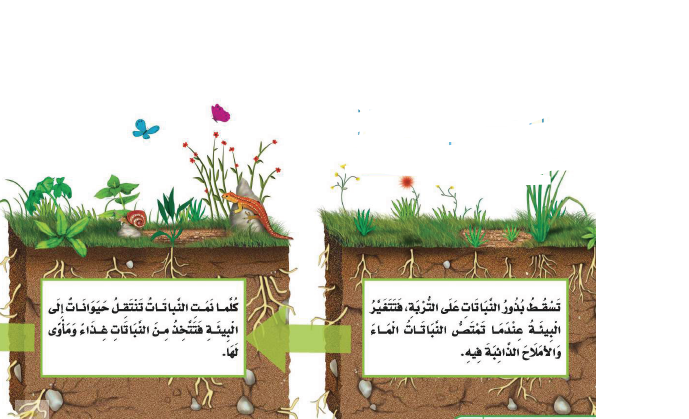 الوحدة
2
بيئة متغيرة
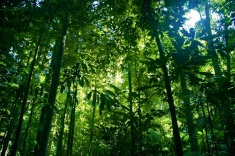 4
الفصل الرابع
التغيُّرات في النظام البيئي
في النظام البيئي
المخلوقات الحيّة تُغيّرُ بيئاتها
الوحدة
2
تفكير ناقد
أختبر نفسي
كيف تتغير الغابة إذا سقطت شجرة كبيرة ؟
كيف يقوم الإنسان بإحداث تغيير في البيئة ؟
التتابع
عن طريق رمي النفايات و استعمال مصادر كالماء و الكهرباء و احتراق الوقود و بناء المنازل و المباني
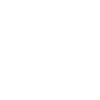 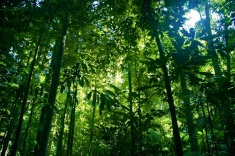 4
الفصل الرابع
عند سقوط الشجرة تنفذ أشعة الشمس فتظهر كبقعة ضوئية على أرض الغابة مما يؤدي إلى نمو النباتات الجديدة و تحلل الشجرة بفعل الفطريات و الديدان و البكتيريا تتحول إلى أملاح معدنية تختلط  بالتربة فتساعد على نمو النباتات الأخرى
التغيُّرات في النظام البيئي
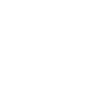 في النظام البيئي
المخلوقات الحيّة تُغيّرُ بيئاتها
كيف تتغير هذه البيئة مع مرور الزمن ؟
يبدأ ظهور النباتات الصغيرة ثم تنمو و تغير البيئة و تظهر نباتات كبيرة و أشجار ثم تتواجد الحيوانات
أقرأ الشكل :
الوحدة
2
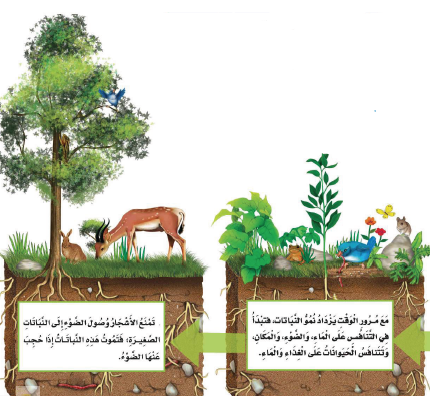 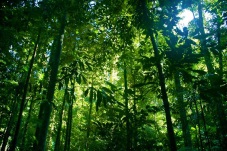 4
الفصل الرابع
التغيُّرات في النظام البيئي
في النظام البيئي
المخلوقات الحيّة تُغيّرُ بيئاتها
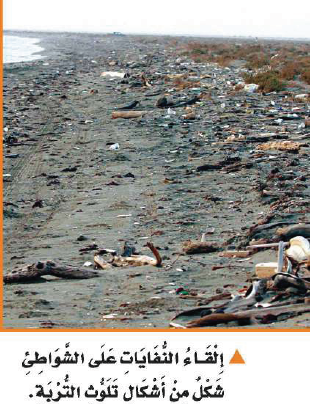 التلوّث :
يحدث التلوث عند إدخال مواد ضارة  إلى الماء أو الهواء أو التربة , و يمكن للسيارات أن تُسبّب تلوّث الهواء و و كذلك النفايات تُلوِّث الماء و التربة
الوحدة
2
كيف يُحدِثُ الإنسان تغييراً في بيئته ؟
إزالة الغابات و الاحتطاب :
يعمل الإنسان على إزالة الغابات بقطع الأشجار من أجل بناء البيوت و غيرها من المنشآت الأخرى فيقضي الإنسان  بذلك على المواطن الطبيعية للمخلوقات الحية و يعرّضها للإنقراض
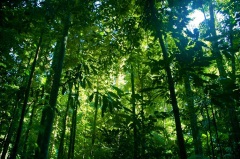 كما يُسبّب قطع الأشجار انجراف التربة و حدوث الفيضانات , و من ذلك أن احتطاب أشجار الطلح لأغراض التدفئة يُهدِّدُ هذا النوع من الأشجار بالزوال
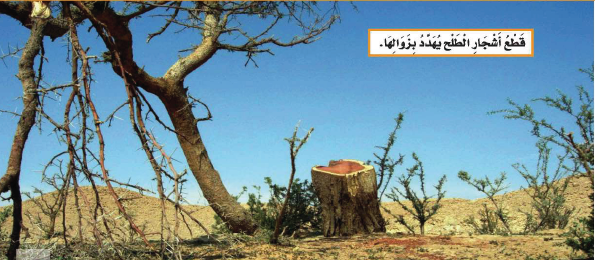 4
الفصل الرابع
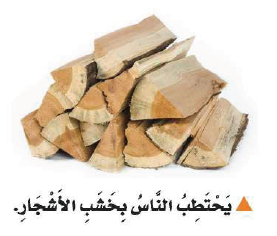 التغيُّرات في النظام البيئي
في النظام البيئي
المخلوقات الحيّة تُغيّرُ بيئاتها
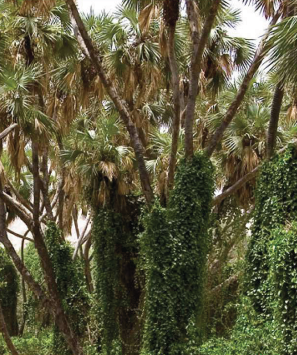 إحداث التنافس : في بعض الأحيان يُحضِرُ الإنسان أحد المخلوقات الحية الجديدة على بيئته و قد يؤدي ذلك إلى ضرر في البيئة بسبب تنافس هذا المخلوق مع غيره من مخلوقات البيئة على الموارد الموجودة في هذه البيئة
الوحدة
2
يكثر هذا النبات في وادي بيش بجازان حيث يتسلق نخيل الدوم و يُنافسه على الغذاء
فإحضار أحد أنواع النباتات التي تتميّز بنموها السريع يؤدي إلى أن تتنافس مع نباتات أخرى على الغذاء و الماء
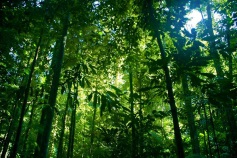 و إحضار أحد الحيوانات إلى بيئة جديدة لا يوجد فيها ما يتغذى على هذا الحيوان فإنَّ هذا يؤدي إلى تكاثره بسرعة كبيرة , و يترتّبُ على ذلك استهلاكه كميّة كبيرة من الموارد في هذه البيئة الجديدة
4
الفصل الرابع
التغيُّرات في النظام البيئي
النظام البيئي
المخلوقات الحيّة تُغيّرُ بيئاتها
ماذا يحدث للنباتات و الحيوانات إذا تضرّرت بيئاتها ؟
الوحدة
2
تفكير ناقد
أختبر نفسي
كيف يتأثر الإنسان بالتّلوث ؟
أتوقّع
تلوّث الماء و الهواء يُصيبُ الإنسان بأمراض مثل الرئة و السرطان و كذلك التلوّث السمعي يُصيب الإنسان بأمراض
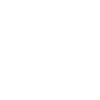 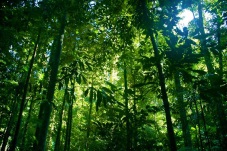 4
الفصل الرابع
التغيُّرات في النظام البيئي
يمكن أن يضرّ ذلك بالنباتات و الحيوانات و يُسبب لها الأمراض فتموت
في النظام البيئي
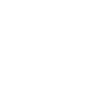 المخلوقات الحيّة تُغيّرُ بيئاتها
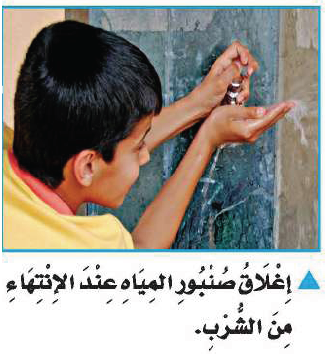 يمكن للإنسان حماية بيئته بثلاث طرق : 
الترشيد : يعني استهلاك أقل كمية من الشيء
الوحدة
2
كيف يُمكن للإنسان حماية بيئته ؟
التدوير : أي صنع منتجات جديدة من مواد قديمة
إعادة الاستخدام : أي استخدام الشيء أكثر من مرّة و يُرمز إليها بعلامة على المنتجات الجديدة
باتباع الطرق الثلاث تقلُّ النّفايات و لا يحدث تلوّث
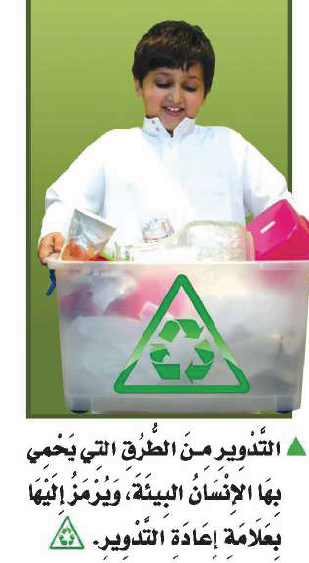 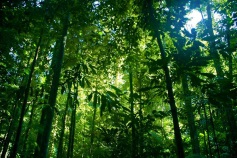 لدى بعض الناس طرق لحماية بيئاتهم منها :
التشجير : و هو زراعة الأشجار , فالأشجار تُسهم في تنقية الجو و تزوّد الحيوانات بالمأوى المناسب لتعيش كما تُسهم جذور النباتات في الحفاظ على التربة من الانجراف , و بزراعة الأشجار نحافظ على بيئة صحية
4
الفصل الرابع
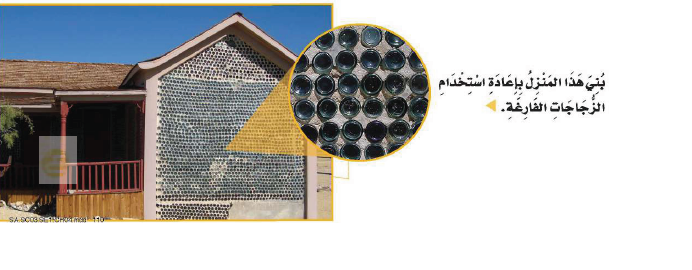 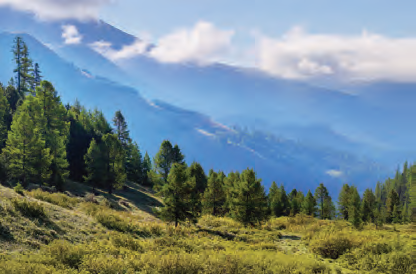 التغيُّرات في النظام البيئي
النظام البيئي
المخلوقات الحيّة تُغيّرُ بيئاتها
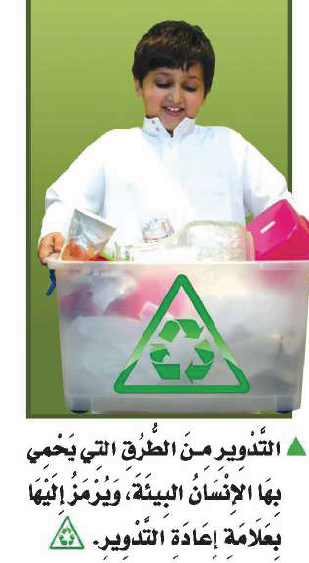 الوحدة
2
تفكير ناقد
أختبر نفسي
كيف يُمكن لتدوير الورق أن يحمي بيئتي ؟
كيف تُسهم الأشجار في تنقية الجو ؟
أتوقّع
تُساهم الأشجار في تنقية الجو بامتصاص بعض الغازات كغاز ثاني أكسيد الكربون و تُطلقُ غاز الأكسجين و قد تعلق بها الرواسب من الجو و تمتصها و قد تتغذّى عليها
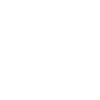 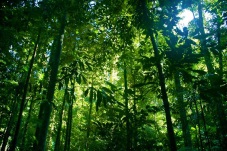 4
الفصل الرابع
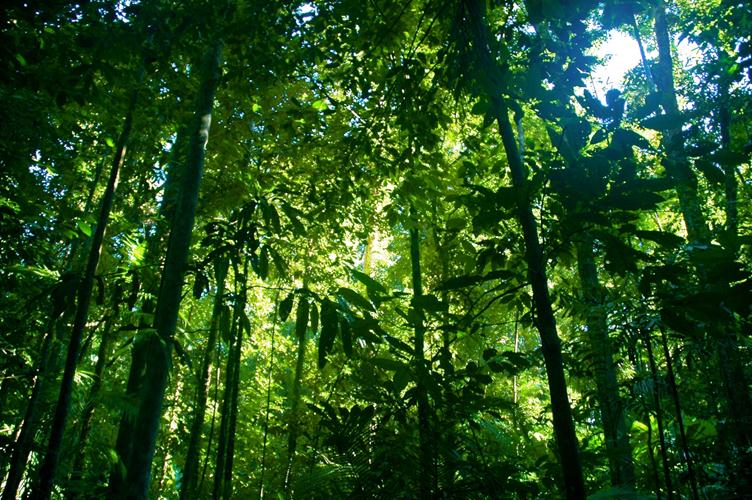 التغيُّرات في النظام البيئي
عند تدوير الورق تقل النفايات التي تلوّث البيئة
في النظام البيئي
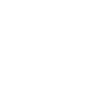 المخلوقات الحيّة تُغيّرُ بيئاتها
انتهى الدرس